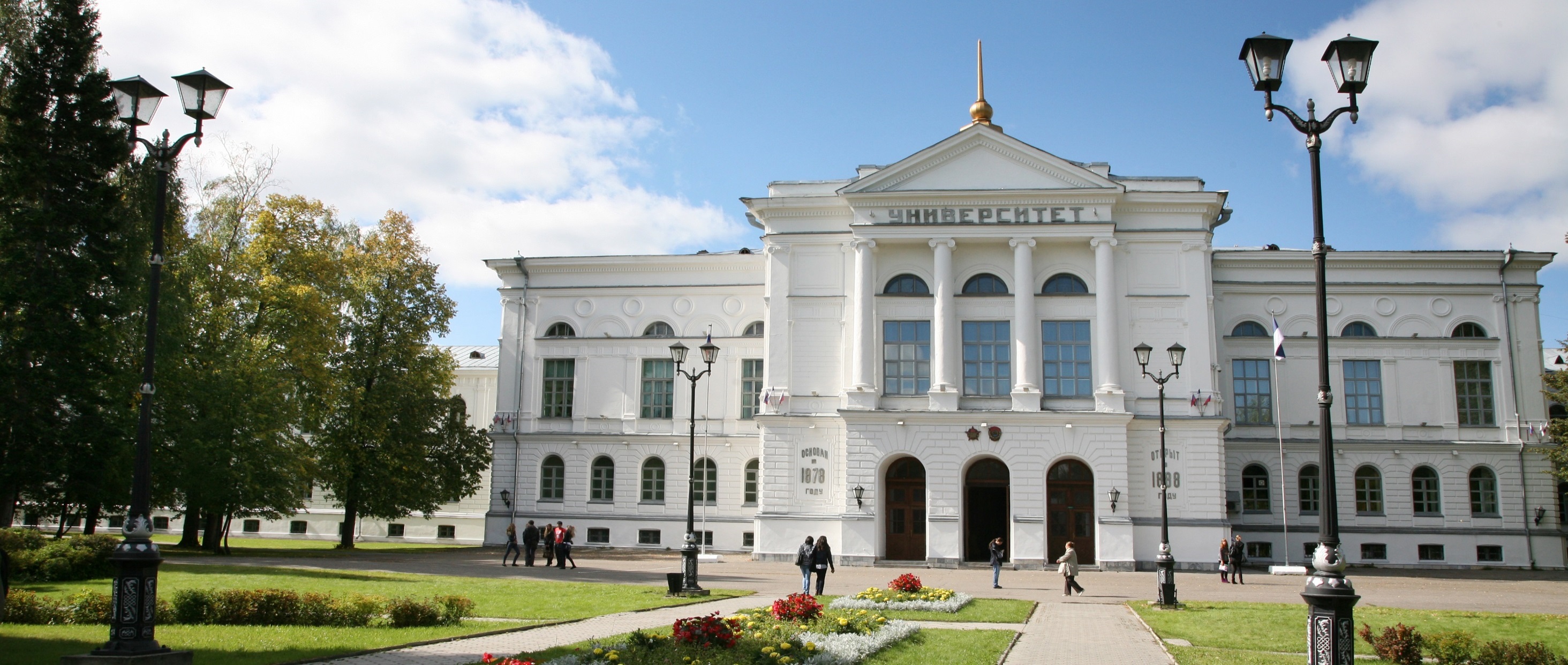 Оптимизация организационной структуры Центра клинических исследований ФГБОУ ВО СибГМУ Минздрава России

           Исполнитель : д.м.н., профессор
Ю.Г.Самойлова,
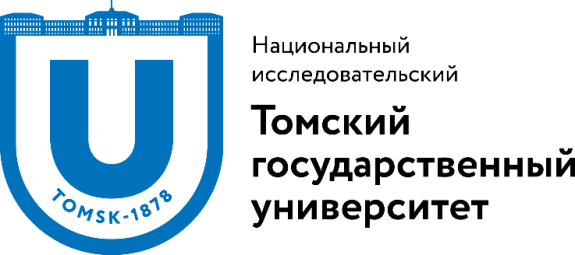 Научный руководитель : к.э.н. 
  Р.А Эльмурзаева
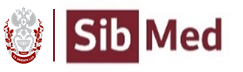 Актуальность  проблемы
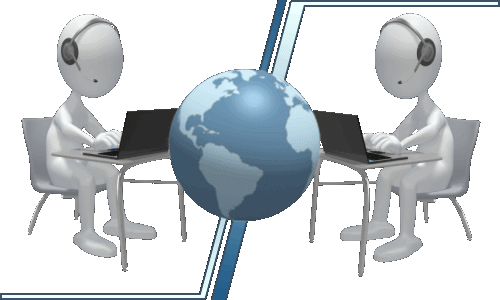 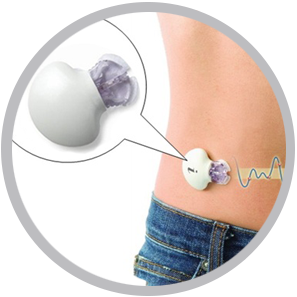 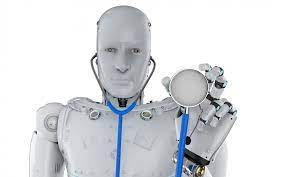 Технологический прогресс в медицине  
(информатизация, цифровизация, компьютеризация, киборгизация) –приоритетное направление развития здравоохранения Российской Федерации
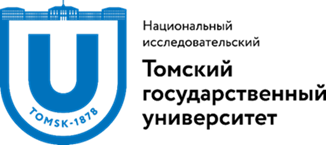 Актуальность проблемы
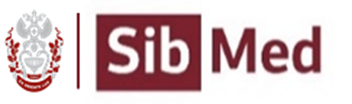 Медицинское изделие — устройство, которое используется для диагностики, профилактики или лечения различных заболеваний.
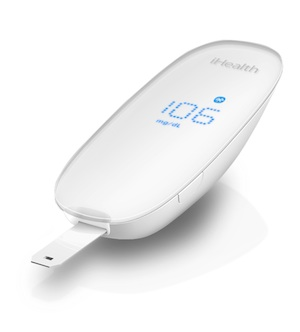 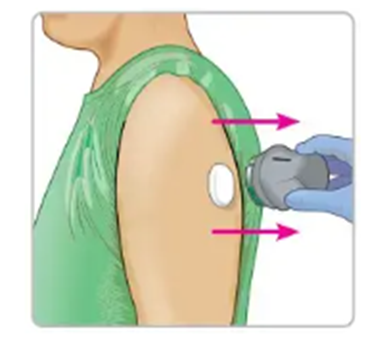 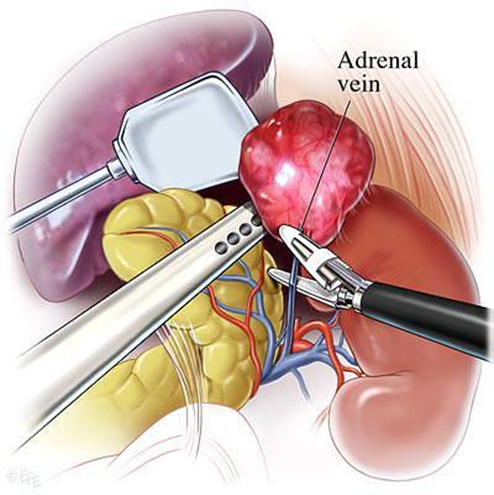 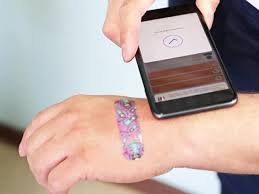 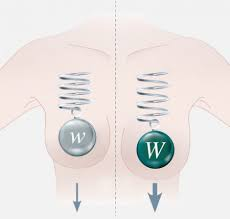 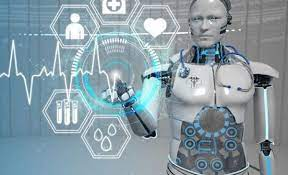 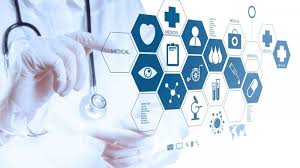 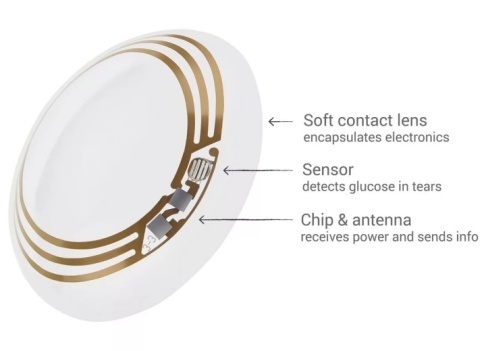 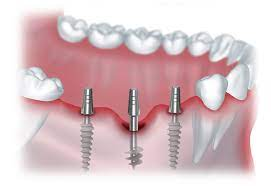 Включает инструменты, аппараты, имплантаты, реактивы в пробирке, расходные материалы, приспособления, приборы, мебель и другие изделия (программное обеспечение медицинских устройств-системы принятия решения).
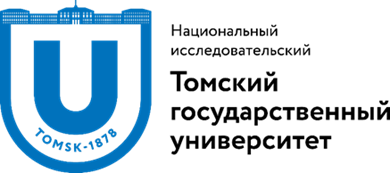 https://www.gosmed.ru/services/statsionarnaya-pomoshch/endokrinologiya-i-endokrinnaya-khirurgiya/
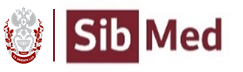 Жизненный цикл изделия медицинского назначения
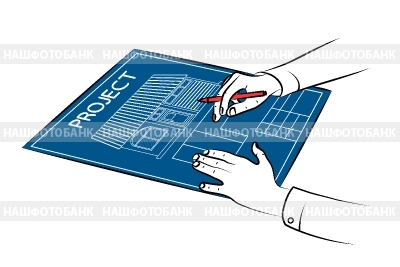 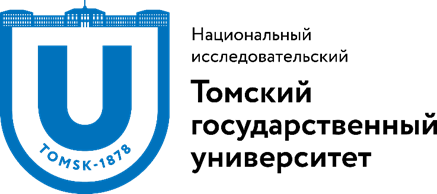 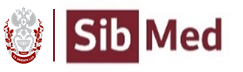 Актуальность проблемы
Иностранные производители медтехники, зарегистрированные в России, продолжают свою работу. Рынок медтехники «практически не пострадал» из-за санкций, но «с точки зрения иностранцев усложнилась логистика, усложнились поставки продукции».

Цена юридической проверки на санкции сопоставима с прибылью, которую получит западная компания от сделки
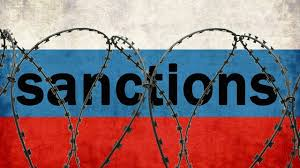 Иностранные производители медтехники, Международные рейтинговые агентства присвоили России «мусорный рейтинг надежности». Все предприятия и все финансовые структуры РФ оцениваются как неплатежеспособные (100% предоплата)
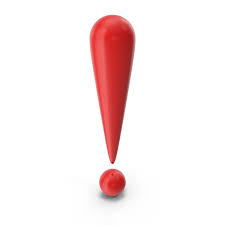 Рост рынка медицинских изделий на текущем пятилетнем промежутке, а именно пополнение рынка новыми медицинскими изделиями

пищевая промышленность, а также испытания парфюмерно-косметической продукции или детские игрушки.
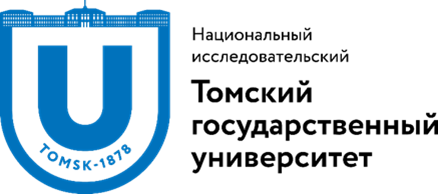 https://pharmmedprom.ru/news/inostrannie-medizdeliya-iz-rossii-ne-ushli-no-zaderzhivayutsyawww.pharmmedprom.ru
Токсикологические исследования медицинского изделия
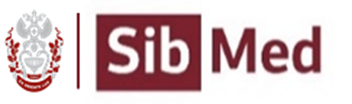 Количество зарегистрированных медицинских изделий (май 2018 г. – май 2023 г.) отечественного и импортного производства
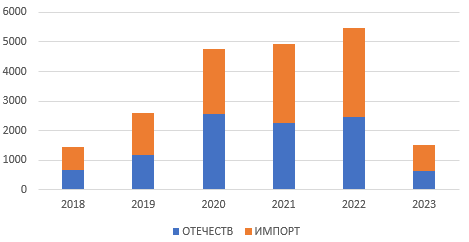 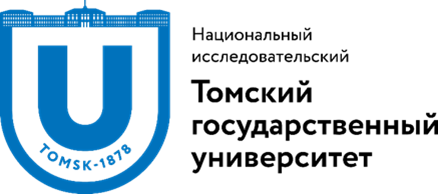 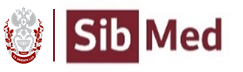 Жизненный цикл изделия медицинского назначения
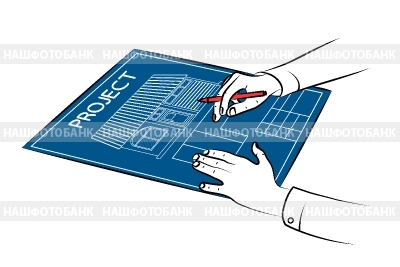 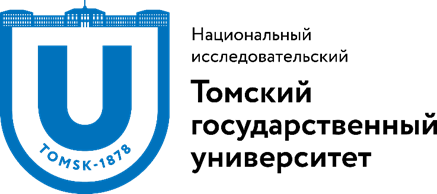 Анализ рынка изделий медицинского назначения
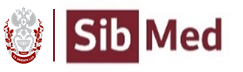 Лаборатории, проводящие токсикологические исследования из реестра РЗН, 2023
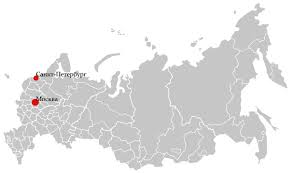 "Полимертест«, Санкт-Петербург
ООО "Испытательная лаборатория кетер"
ООО "ННЦ токсикологической и биологической безопасности медицинских изделий"
"ВНИИИМТ" Росздравнадзора
ООО "ЭлектронтестБио")
"Институт медико-биологических исследований и технологий", "ИМБИИТ"
Симера-ТК", ООО "СТК"
Торговый дом "Дельма"
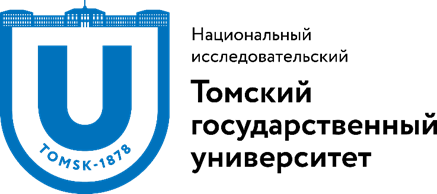 ООО "ЦНТ ПЛЮС"
ООО "ИЦККП« (г.Пущино)
Цель работы:
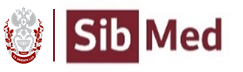 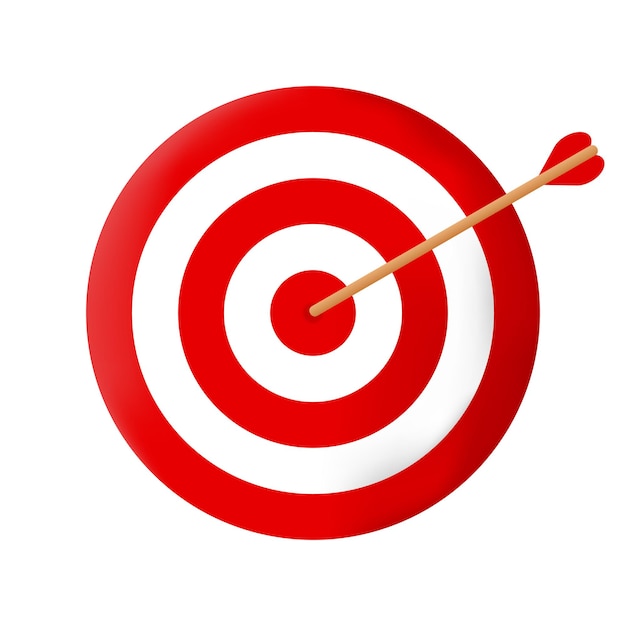 оптимизировать организационную структуру Центра клинических исследований ФГБОУ ВО СибГМУ Минздрава России для обеспечения эффективного взаимодействия с заказчиками в сфере проведения клинических исследований, регистрации изделий медицинского назначения, новых методов лечения и медицинских технологий
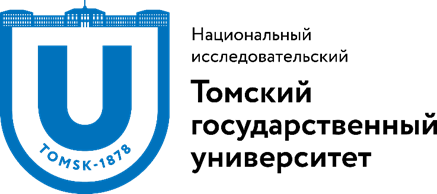 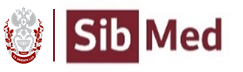 Задачи исследования:
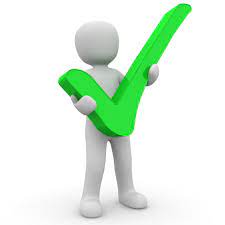 Изучить ключевые аспекты современной трансформации рынка лекарственных препаратов, изделий медицинского назначения, цифровых решений, биомедицинских продуктов в медицинской отрасли

2. Провести анализ основных компетенций деятельности Центра клинических  исследований СибГМУ с учетом основных приоритетных направлений развития университета

3. Обосновать стратегию оптимизации и реорганизации Центра клинических исследований с формированием единого информационного и инфраструктурного объединения, позволяющего выполнять полный цикл клинических исследований лекарственных препаратов и изделий медицинского назначения, биомедицинских продуктов.
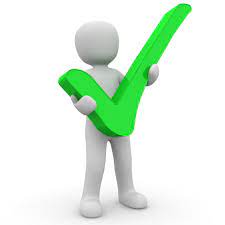 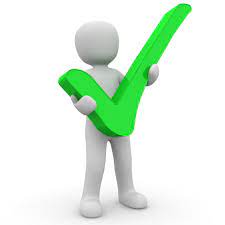 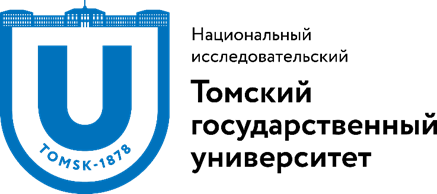 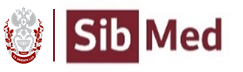 Задачи исследования:
4. Разработать критерии эффективности деятельности Центра клинических исследований, направленных на совершенствование имеющихся компетенций, повышение эффективности функционирования и конкурентоспособности СибГМУ

5 Оптимизировать механизмы привлечения финансирования из государственных и негосударственных фондов в соответствии с приоритетными направлениями развития сектора клинических исследований лекарственных препаратов, биомедицинских продуктов и изделий медицинского назначения.
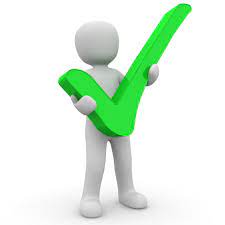 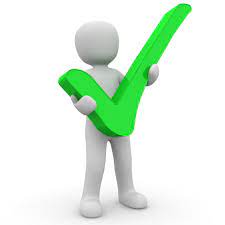 Предмет исследования: 
стратегия развития Центра клинических исследований
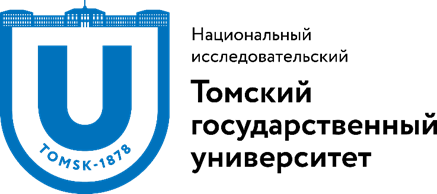 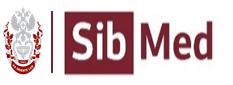 Основные компетенции СибГМУ в сфере клинических исследований и испытаний изделий медицинского назначения:
ТРАНСЛЯЦИОННАЯ МЕДИЦИНА В СООТВЕТСТВИИ С МИРОВЫМИ СТАНДАРТАМИ
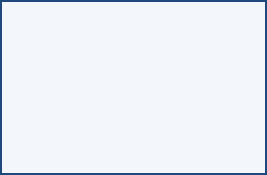 Центр доклинических исследований
Клинические исследования
Клиническая апробация
Клинические испытания программного обеспечения
GLP
GMP…
GCP
GCP
151 
Проект
306
54
19 
Программ
Протокола по заказу МЗ
Протоколов лекарственных препаратов и изделий медицинских назначения
СибГМУ имеет собственные  многопрофильные клиники (на 858 коек).
На базе СибГМУ работают более 30 главных исследователей с наличием сертификатов GCP
В сфере компетенций Центра находится составление регистрационных досье и сопровождение процесса государственной регистрации продуктов различных классов риска. Центр имеет опыт проведения клинических испытаний с участием человека 
Специалисты Центра быстро и качественно, соблюдая нормативно-правовые требования РФ осуществляют экспертную оценку документации,  необходимой  для государственной регистрации
Все эксперты имеют компетенции по подготовке документации, согласно требованиям ЕАЭС. 
Этическое сопровождение всех исследований с наличием опыта аудитов
Наличие собственного медико-биологического факультета позволяет проводить циклы дополнительной профессиональной подготовки и повышения квалификации в сфере изделий медицинского назначения и медицинского оборудования
Проект реорганизации  и оптимизации деятельности  Центра клинических исследований
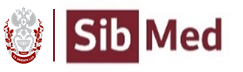 Центр клинических исследований
Клинико-аналитический отдел
Отдел токсикологических и микробиологических исследований
Организационно-методический отдел
Функции:
1. Организация и проведение исследований  I фазы и исследований впервые на человеке (first in human ( FIH).
2.  Исследование биоэквивалентности лекарственного препарата 
3.  Исследование терапевтической эквивалентности
Функции:
1. Разработка документов для подачи в регуляторные органы РФ на получение одобрения клинического исследования. (ГОСТы-1526)
2.Формироване текущих отчетов в регуляторные органы МЗ РФ
3.Регуляторное  и правовое сопровождение 1-IV фаз КИ, проводимых в СибГМУ
4.Развитие партнерств  с ведущими зарубежными и отечественными потенциальными заказчиками.  
5. Формирование имиджа СибГМУ в секторе КИ для инвесторов
6. Организация и проведение внутреннего аудита работы ЦКИ
Функции:
1.Подготовка и экспертиза  пакета документов по изучению токсикологических, микробиологических  свойств медицинских приборов и   изделий медицинского назначения 
2.Проведение  сопровождения  клинических испытаний  в соответствии с  действующими нормативно-правовыми актами
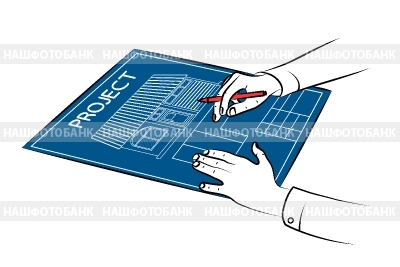 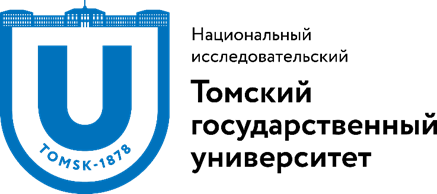 Этапы выполнения проекта
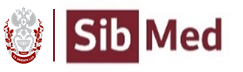 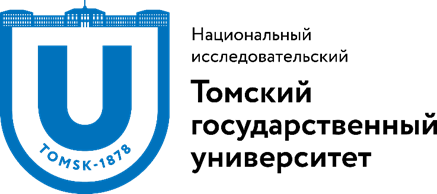 Индикаторы эффективности реализации проекта «Реорганизации Центра клинических исследований ФГБОУ ВО СибГМУ Минздрава России на 2024-2028гг.»:
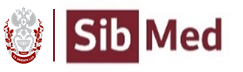 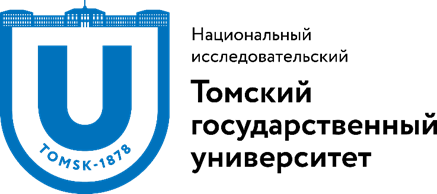 Оценка рисков проекта
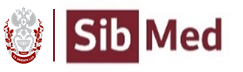 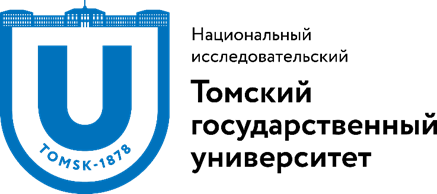 Примечание: Параметры оценки от 0 до 10
Примечание: P-вероятность возникновения
S-тяжесть последствий
D –простота или сложность обнаружения
Результаты оценки экономической эффективности проекта
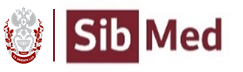 Стоимость одного протокол зависит от следующих характеристик:
Класс риска медицинского изделия
Количества параметров, требующих определения
Типа клинического исследования
Код  товарной номенклатура внешнеэкономической деятельности стран ЕАЭС
Диапазон и глубина определения
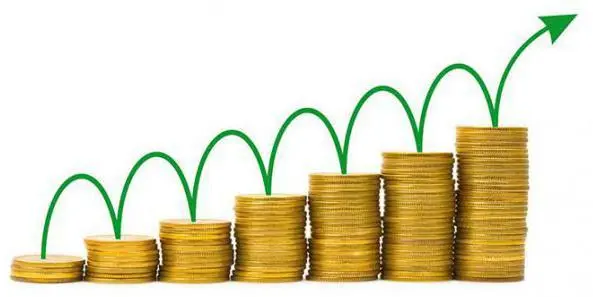 Ориентировочная стоимость одного протокола может составлять от 1 680 тыс. руб. («под ключ»)
Чистый дисконтированный доход (NPV) 35, 6 млн. руб.

Дисконтированный индекс доходности (PI) -1,6

Дисконтированный период окупаемости (DPP) -1,5 года
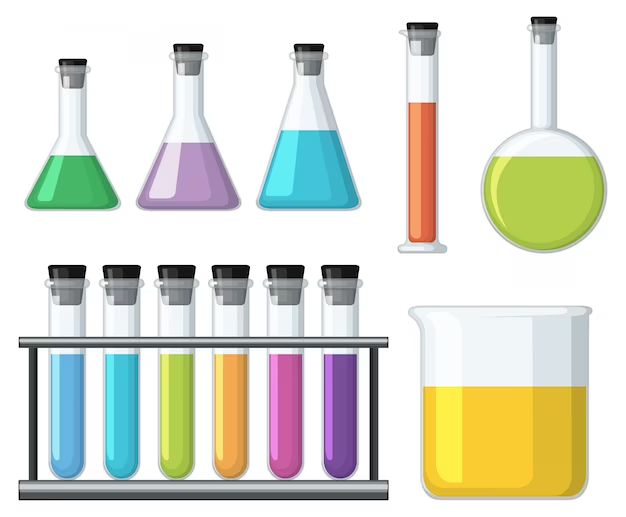 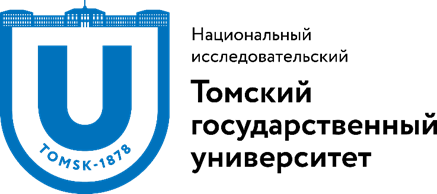 Технологическая цепочка полного жизненного цикла изделия медицинского назначения и программного обеспечения
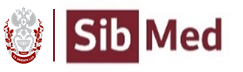 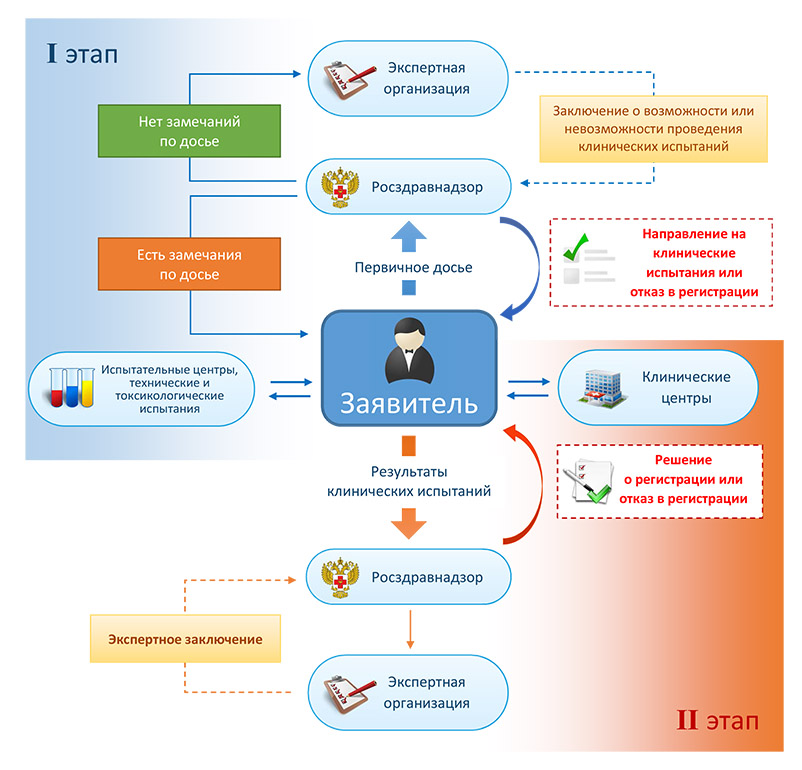 Формирование кластера клинических испытаний изделий медицинского назначения
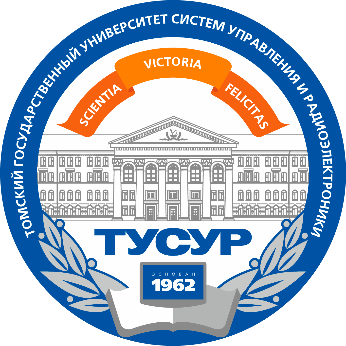 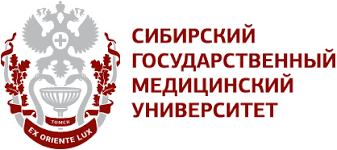 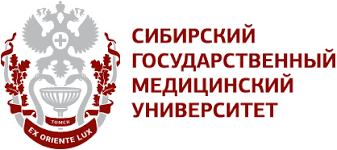 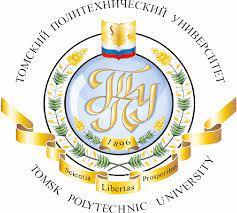 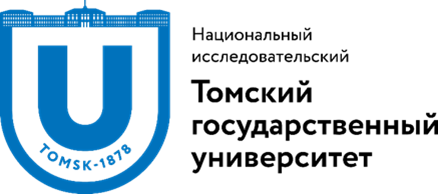 Ожидаемые результаты реализации работы:
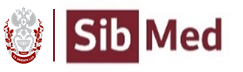 Для региона 
 Повышение  научно-технологического потенциала томских университетов для создания новых технологий и конкурентоспособных продуктов на территории региона
Расширение межуниверситетского сетевого взаимодействия
Интеграция университетской науки с научными организациями и реальным сектором экономики Томской области
Развитие  межрегионального и международного сотрудничества
Использование научного, образовательного и инновационного потенциала университетов для сокращения сроков  внедрения инноваций в экономику региона и  страны
Для университета:  
Усовершенствование научно-образовательного исследовательского потенциала университета
Привлечение дополнительного внебюджетных источников финансирования
Повышение репутационной  привлекательности  ФГБОУ ВО СибГМУ Минздрава России
Получение дополнительных новых компетенций сотрудников университета
Внедрение новых образовательных технологий и повышение качества обучения
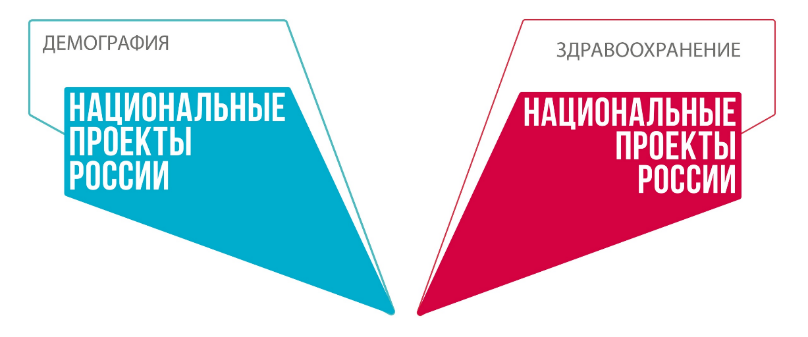 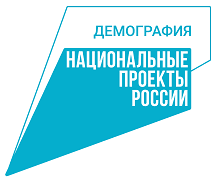 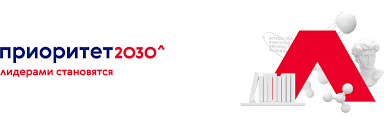 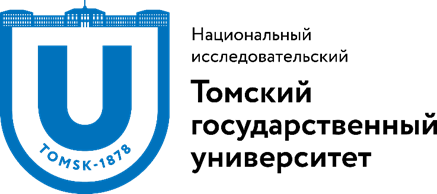 Заключение
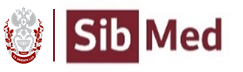 Ключевым результатом реализации проекта, направленного на реструктуризацию Центра клинических исследований станет формирование на базе СибГМУ кластера клинических исследований, что укрепит лидирующую роль университета в качестве стратегического партнера по проведению клинических исследований лекарственных препаратов и изделий медицинского назначения для российских и зарубежных производителей

Деятельность университета по проведению доклинических и клинических исследований с расширением спектра и количества исследований будет способствовать повышению конкурентоспособности университета по разработке и внедрению в производство инновационных и воспроизведенных лекарственных препаратов и изделий медицинского назначения для лечения социально-значимых и наиболее распространенных заболеваний

Реализация проекта, несомненно, позволит усовершенствовать научно-образовательный и исследовательский потенциал университета с привлечением   дополнительных внебюджетных источников финансирования
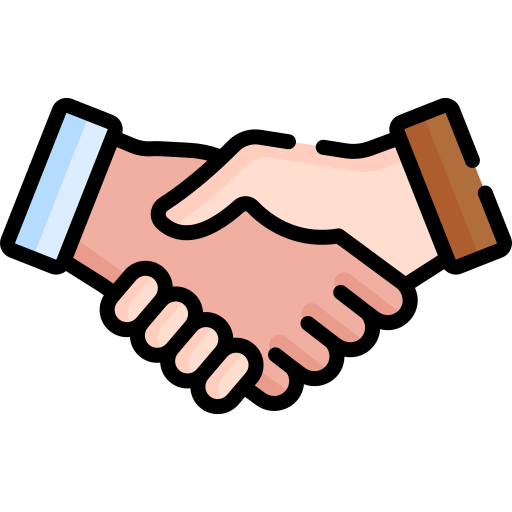 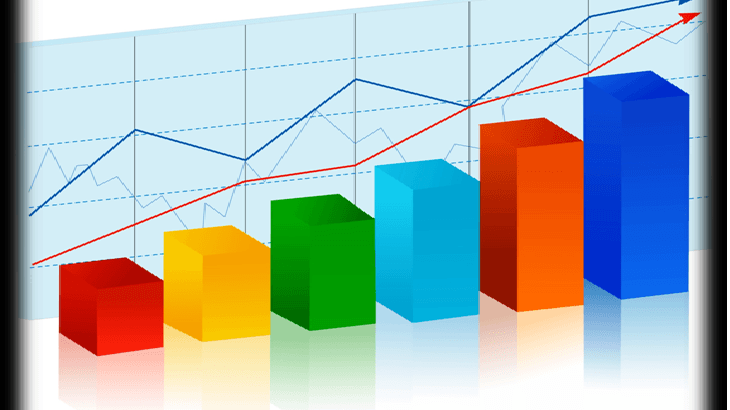 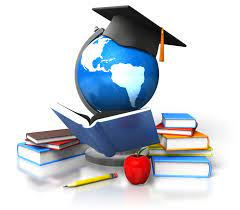 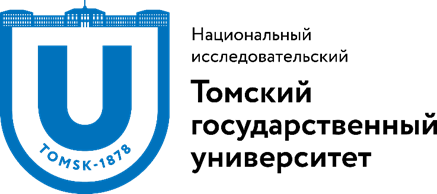 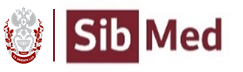 ИЗМЕНЕНИЯ В УНИВЕРСИТЕТЕ ДЛЯ ФОРМИРОВАНИЯ ЗДОРОВОГО ОБЩЕСТВА
Спасибо за внимание!
Контакты : center.clin.iss@ssmu.ru
Телефон:  +7 (3822) 901-101(1959)
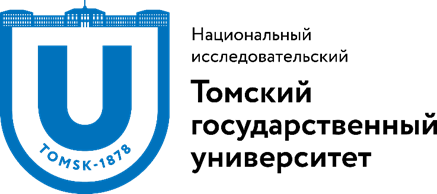